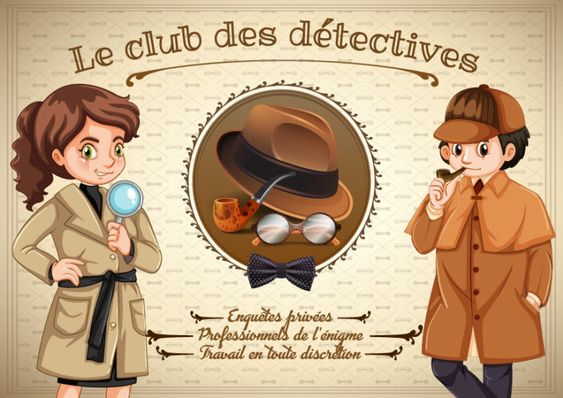 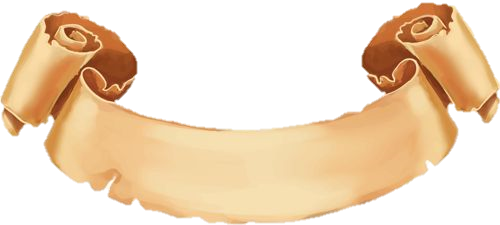 ДЕТЕКТИВНЕ АГЕНТСТВО
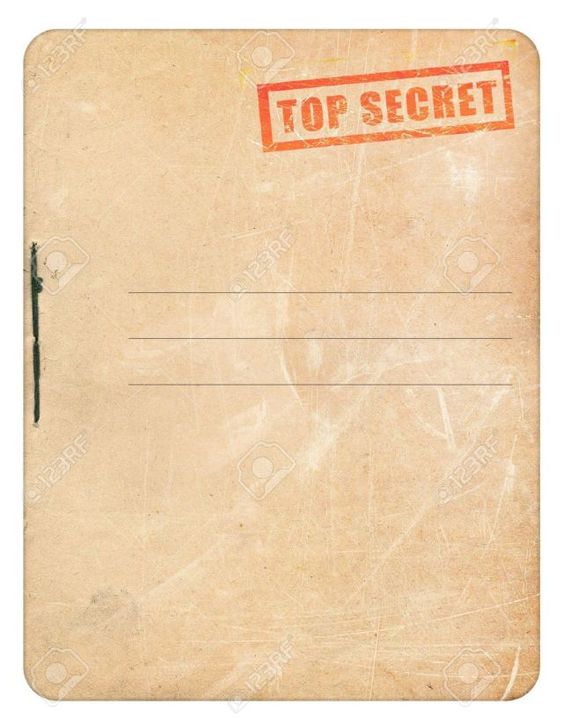 Урок-гра
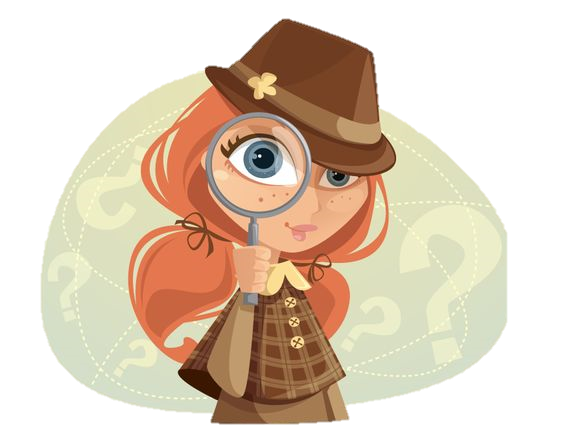 ТЕМА: Добуток різниці 
    та суми двох виразів
МЕТА УРОКУ:   закріпити  вміння і навички учнів          перетворювати добуток різниці та суми двох 
виразів  в різницю квадратів використовуючи нестандартну форму проведення уроку; розвивати навички застосування даної формули до розв’язування задач,  розвивати логічне мислення , вміння пояснювати власні дії; виховувати інтерес до вивчення математики, наполегливість, відповідальність  за результати роботи.
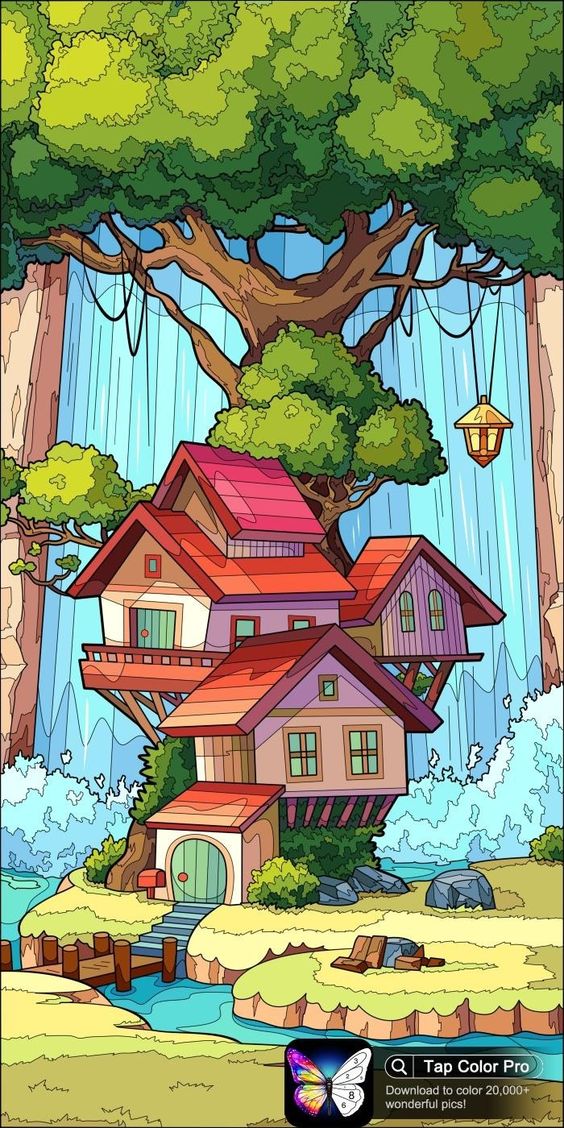 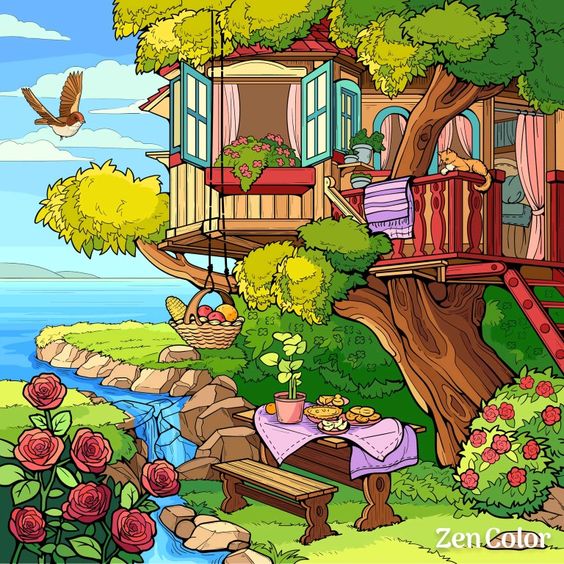 Алгебра
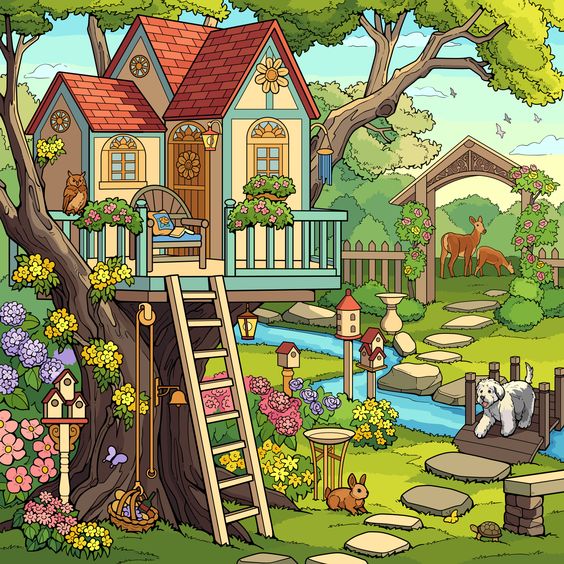 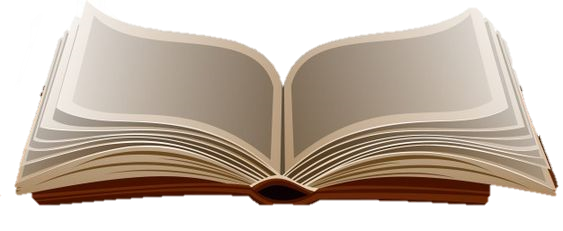 МНОГОЧЛЕНИ
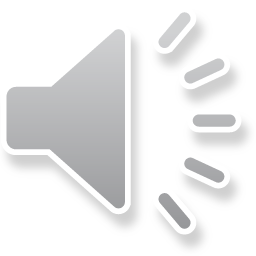 Основні прикмети зовнішності:
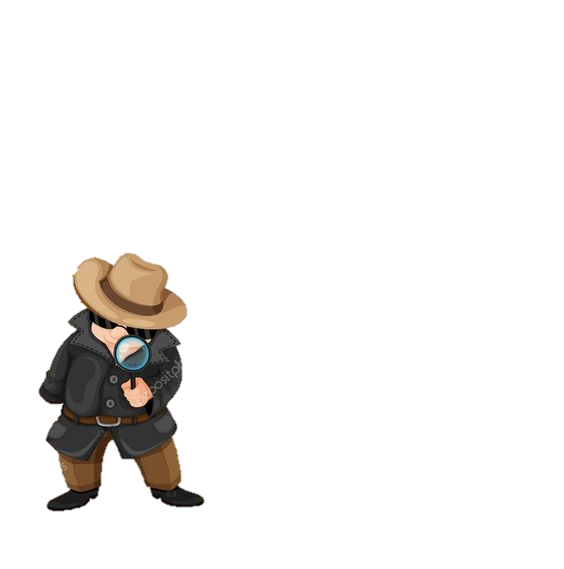 форма обличчя;
 колір очей;
 колір волосся;
форма носа;
 форма губ;
особливі прикмети;
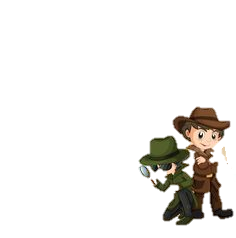 Прийом “Мозаїка”
Форма обличчя
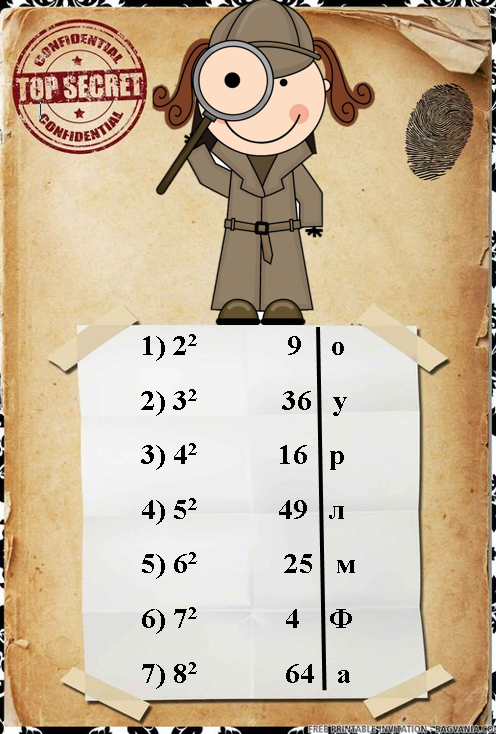 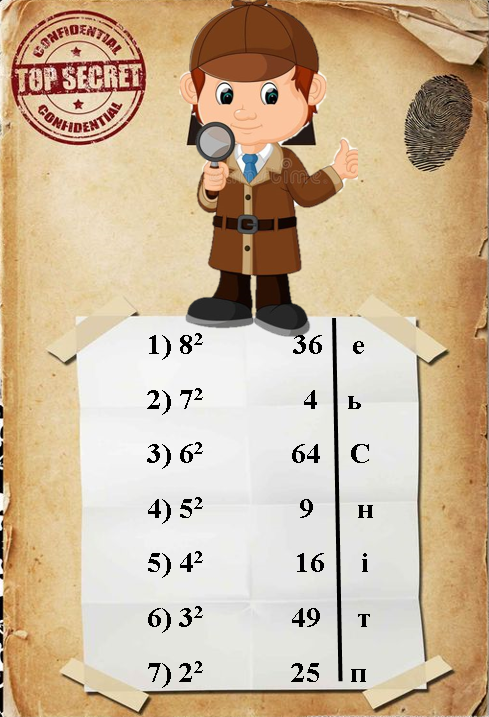 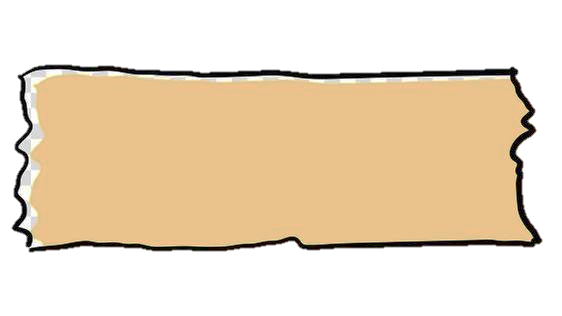 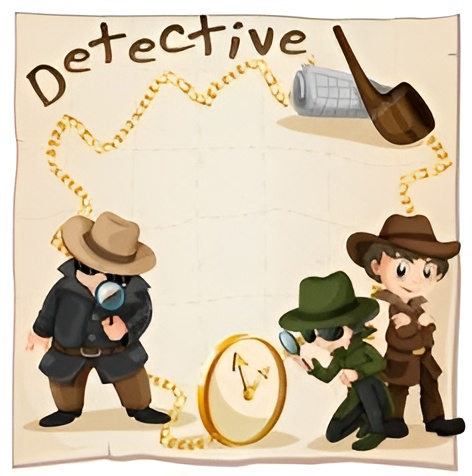 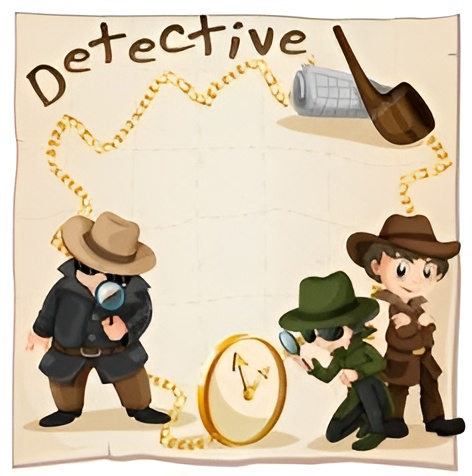 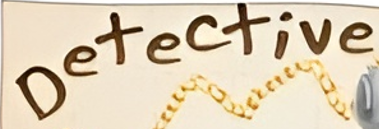 агентство
агентство
«Степінь»
«Формула»
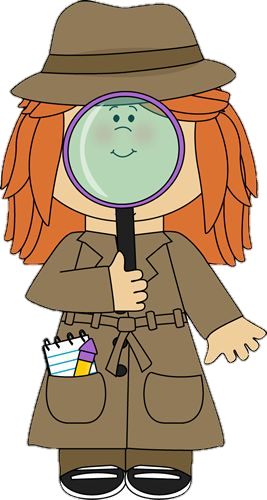 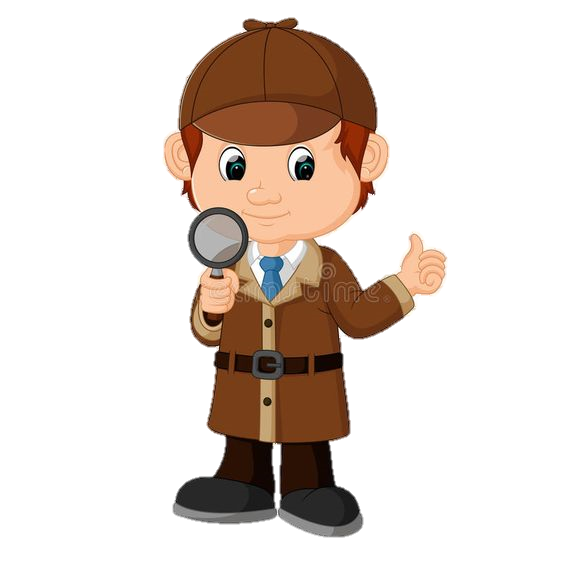 Вправа з сигнальними табличками
Колір очей
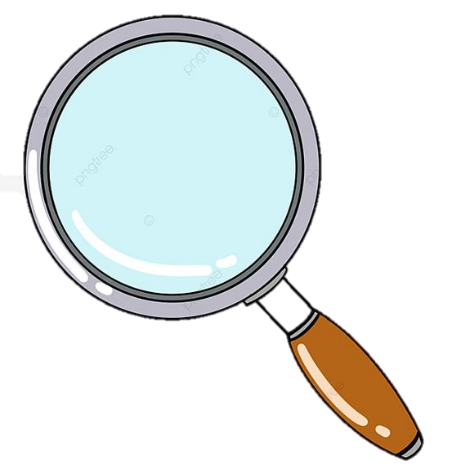 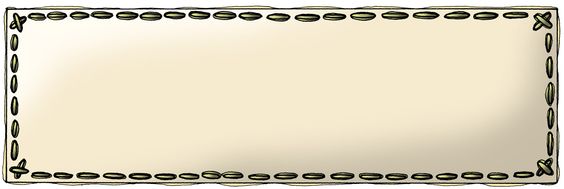 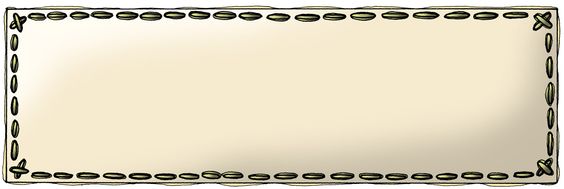 an bn=
xnxm=
anbn
(ab)n
xn+m
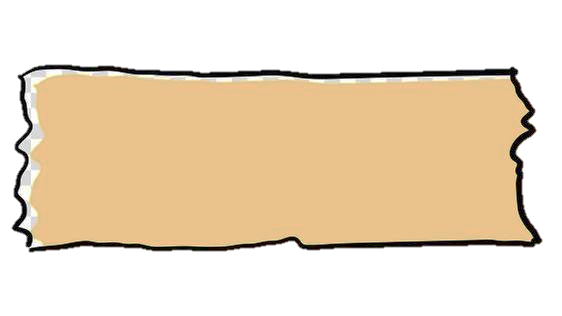 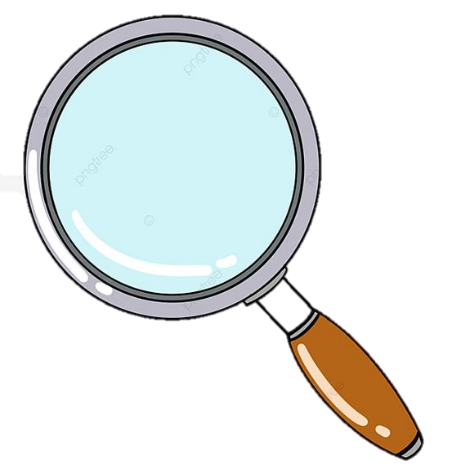 (ab)n=
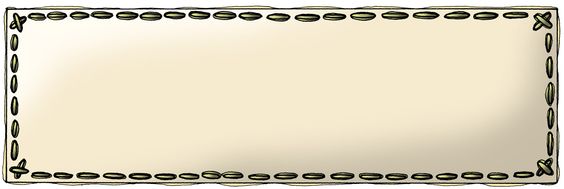 xn:xm=
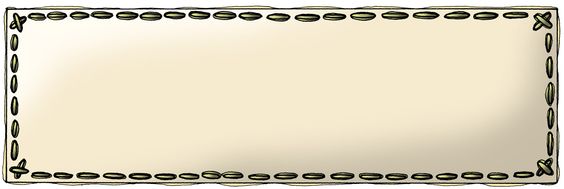 xn-m
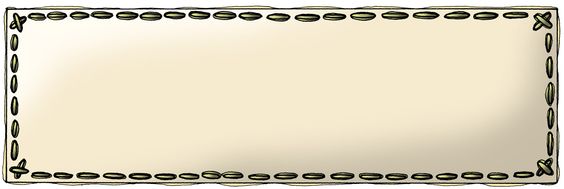 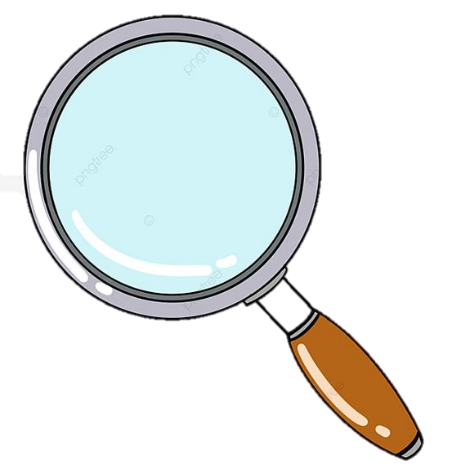 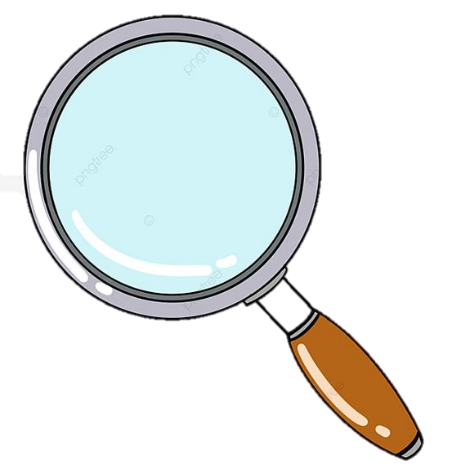 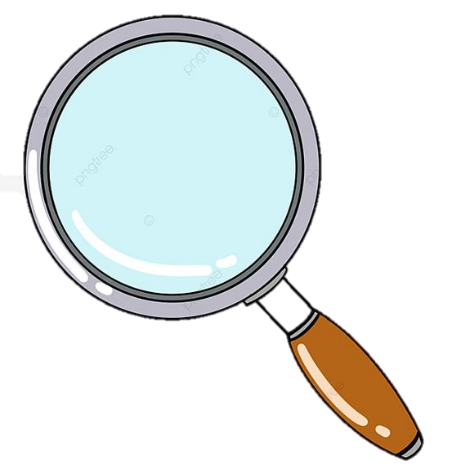 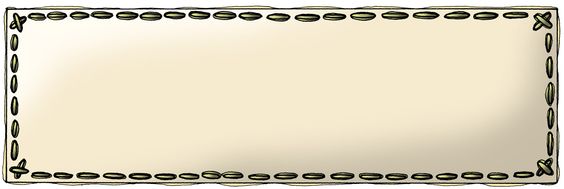 (xn)m=
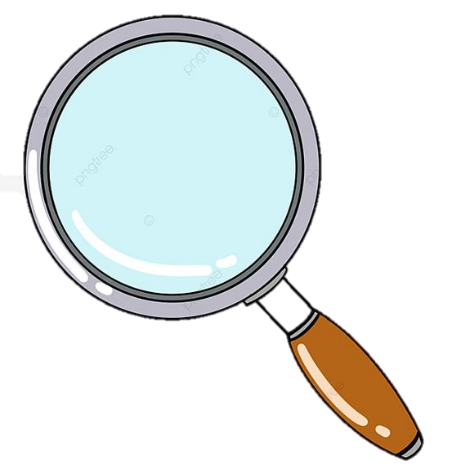 xn·m
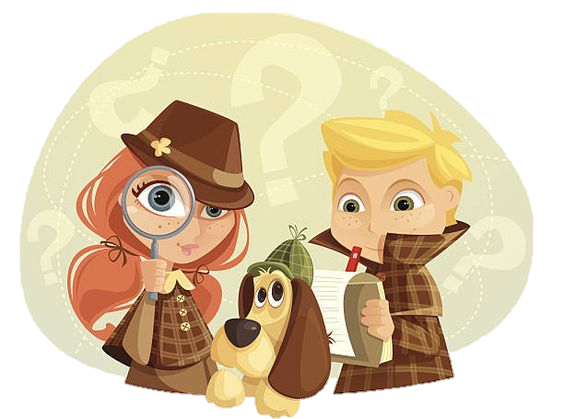 Прийом “Наведи лад”
Колір волосся
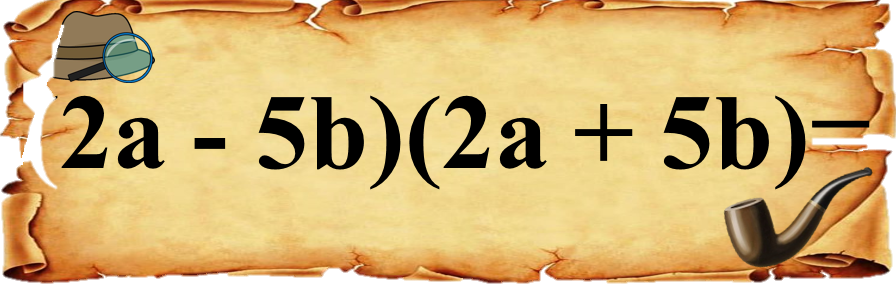 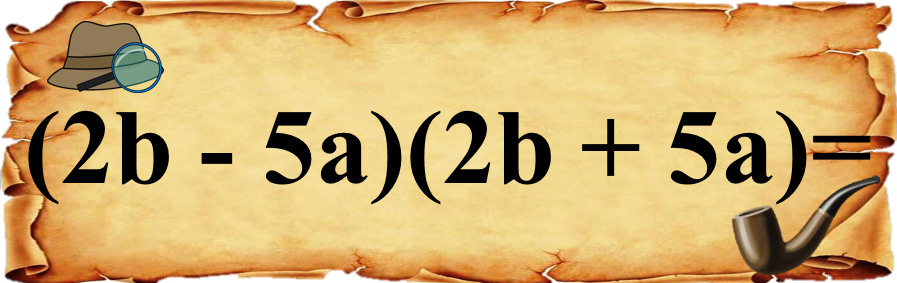 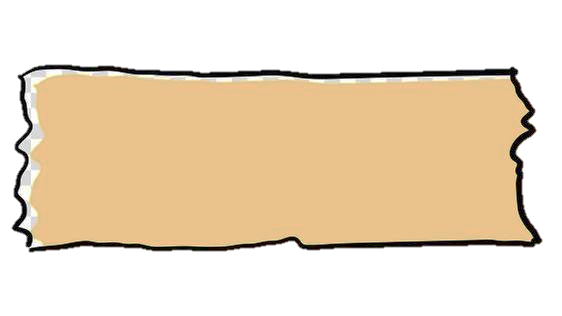 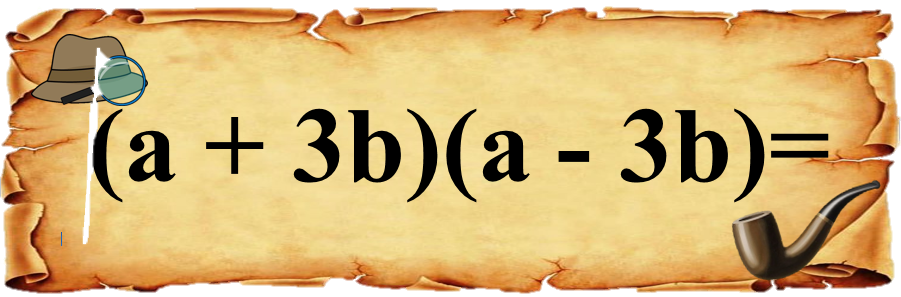 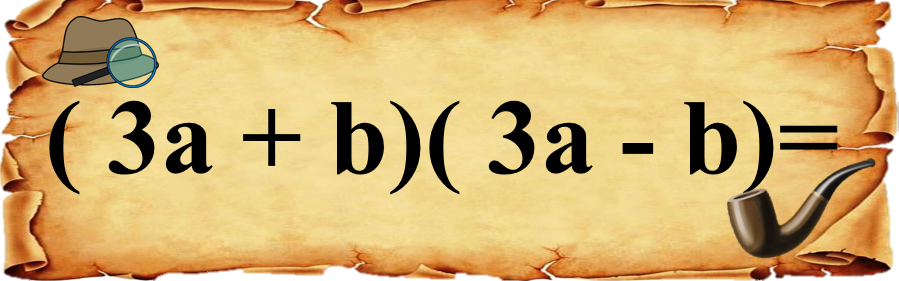 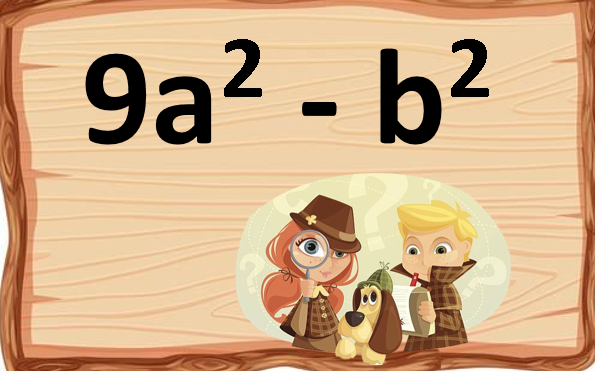 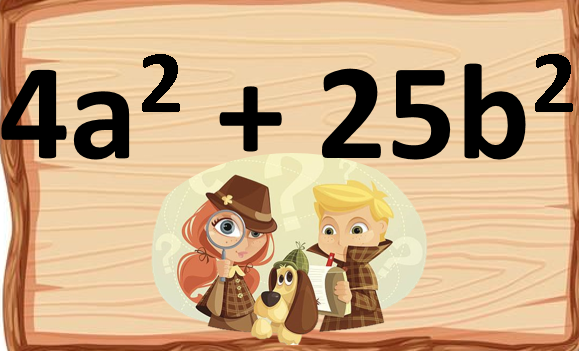 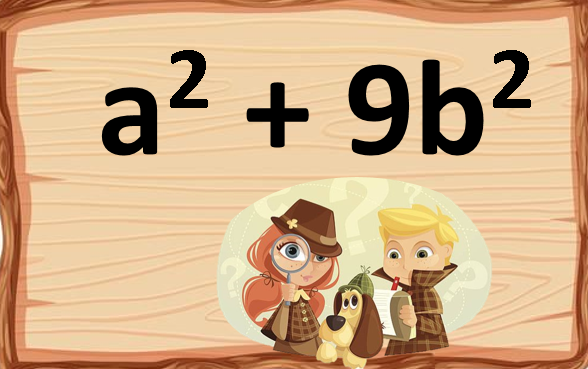 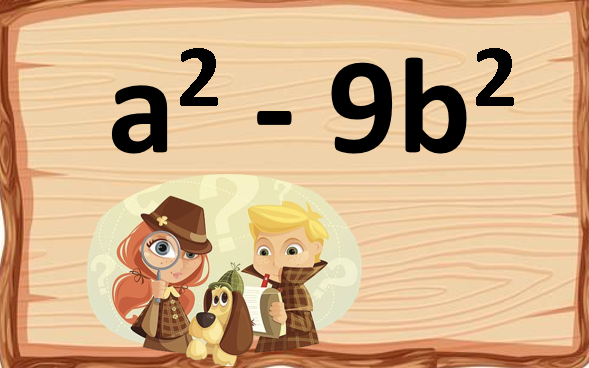 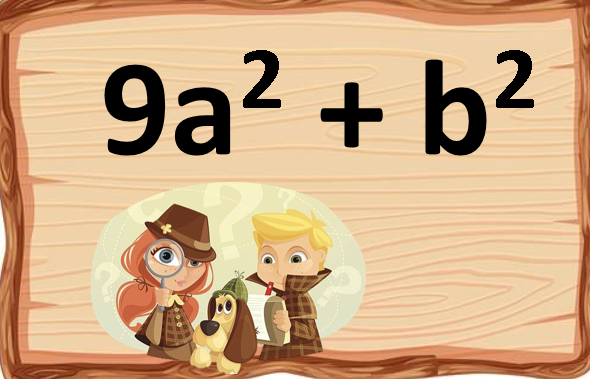 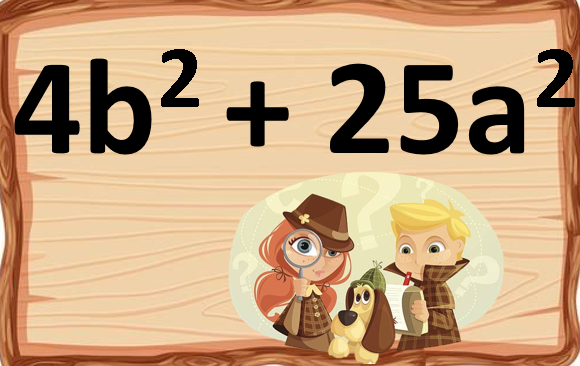 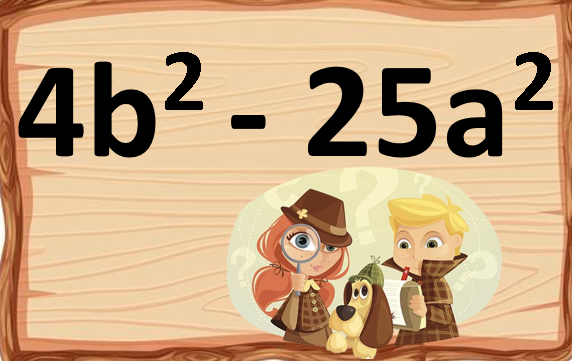 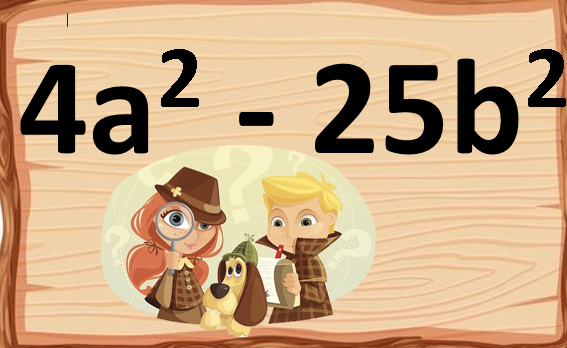 Фізкультхвилинка
Форма носа
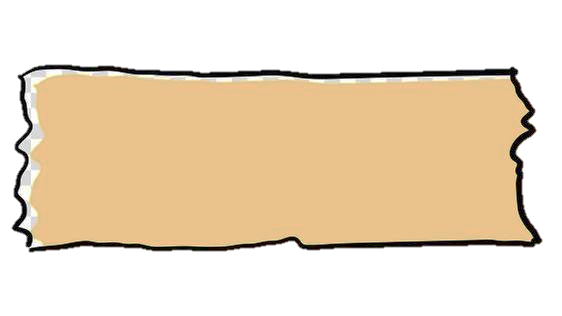 Прийом “Естафета”
Форма губ
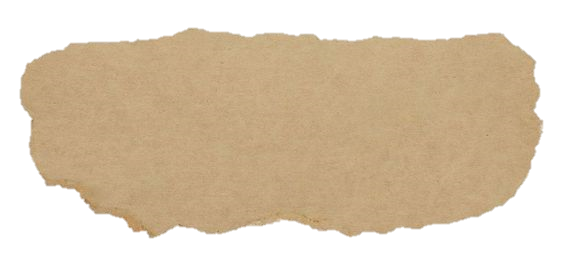 8х(3+2х)-(4х+3)(4х-3)=9х-6
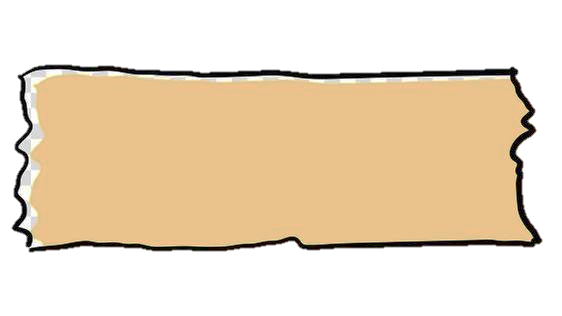 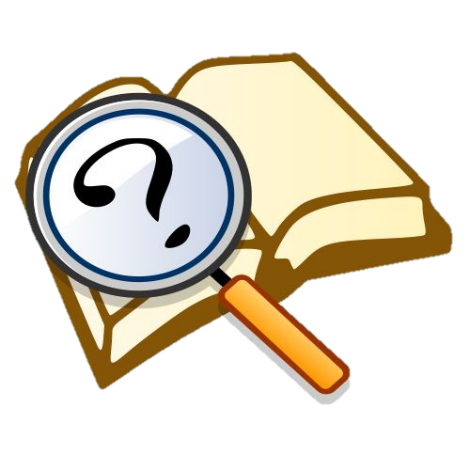 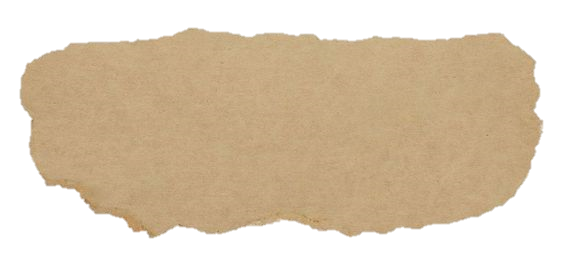 3х-4х(х-5)=(8-2х)(8+2х)+27х
Вправа “Заповнити пропуски”
Особливі прикмети
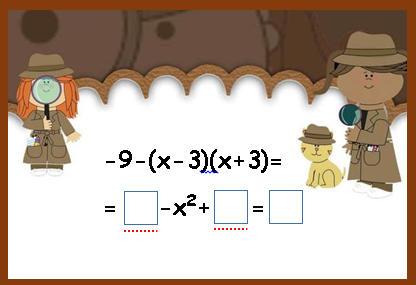 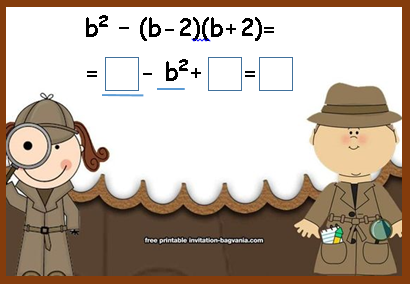 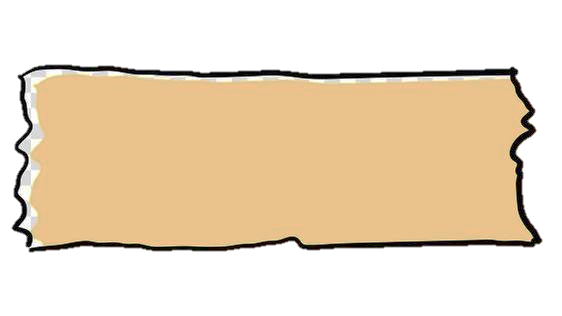 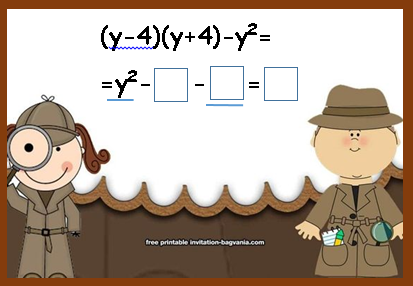 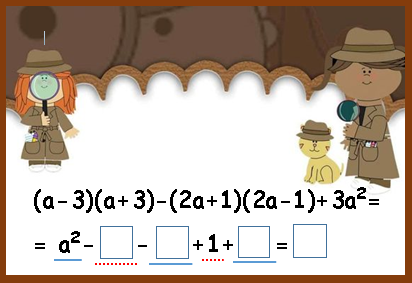 Фоторобот Зловмисника
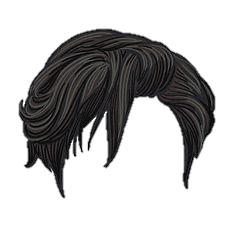 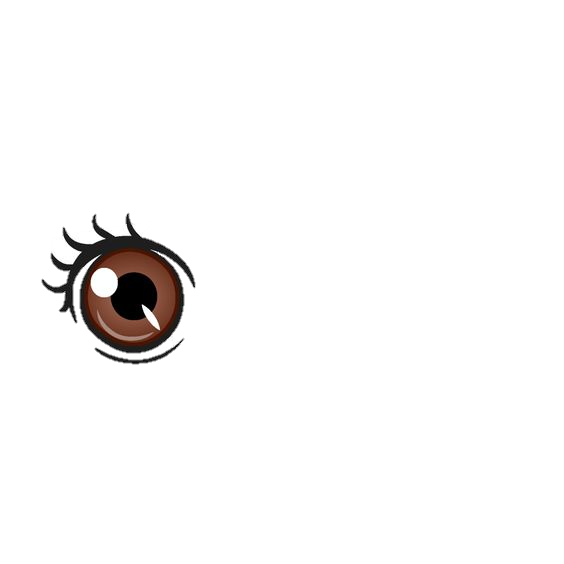 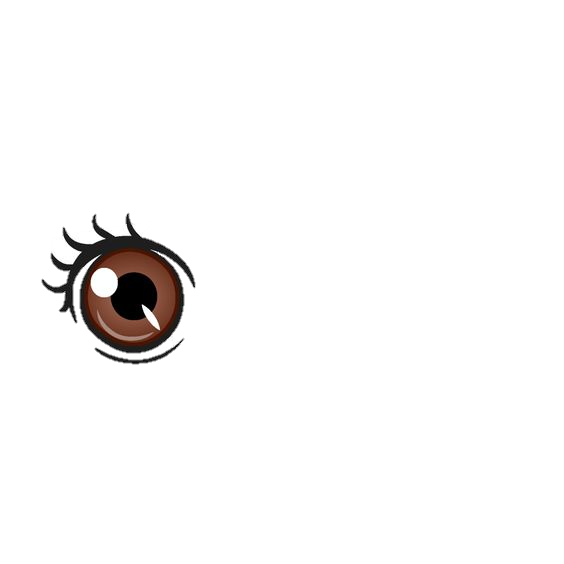 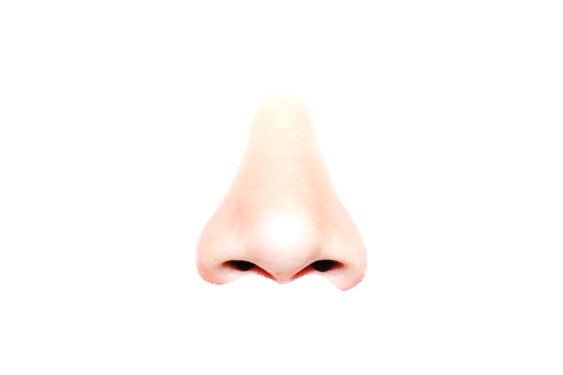 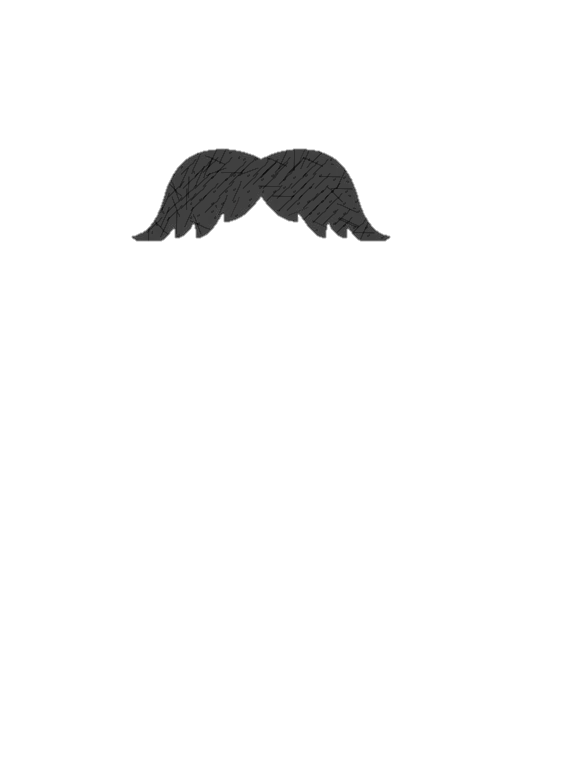 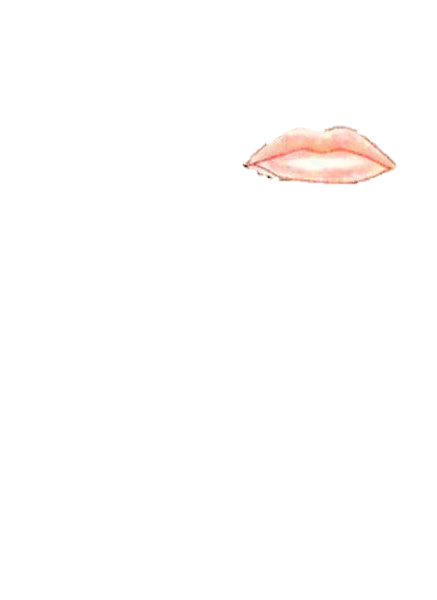 Веселка
Кожен колір – позиція, з якої можна висловити думку про урок:
Червоний – «Тепер я можу…»
Оранжевий – «Я навчився…»
Жовтий – «Було складно…»
Зелений – «У мене вийшло…»
Блакитний – «Було цікаво…»
Синій – «Мене здивувало…»
Бузковий – «Сьогодні я     дізнався…»
Домашнє завдання
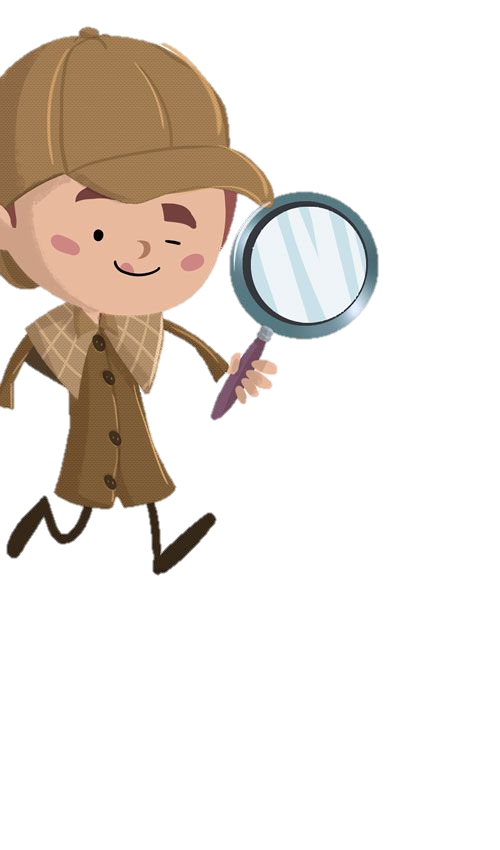 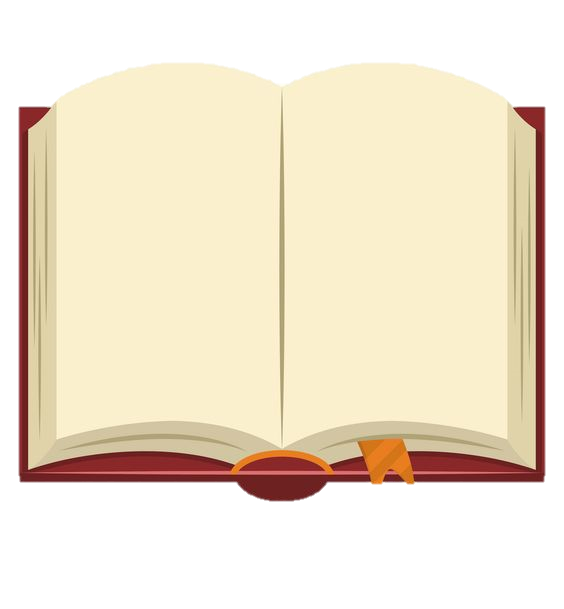 Повторити
§14 стор.101 
Письмово 
№562, 573
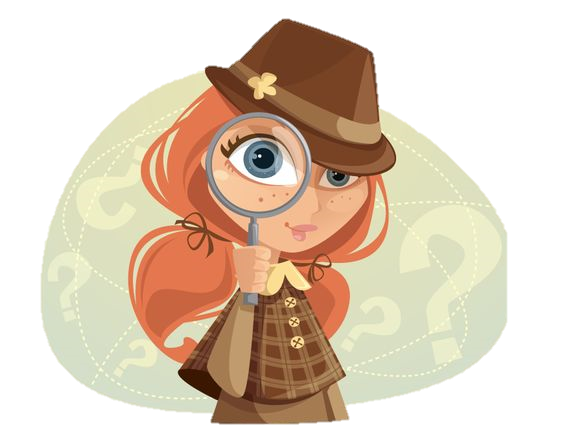 Дякую!!!